A CD of this message will available    	immediately following the service …
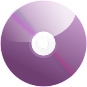 … or you may download a podcast later in this week
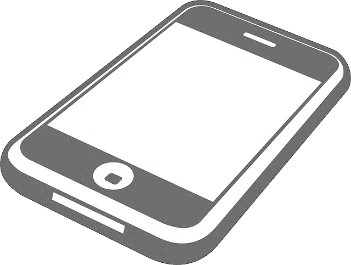 3 4 – 3 6
3 4 – 3 6
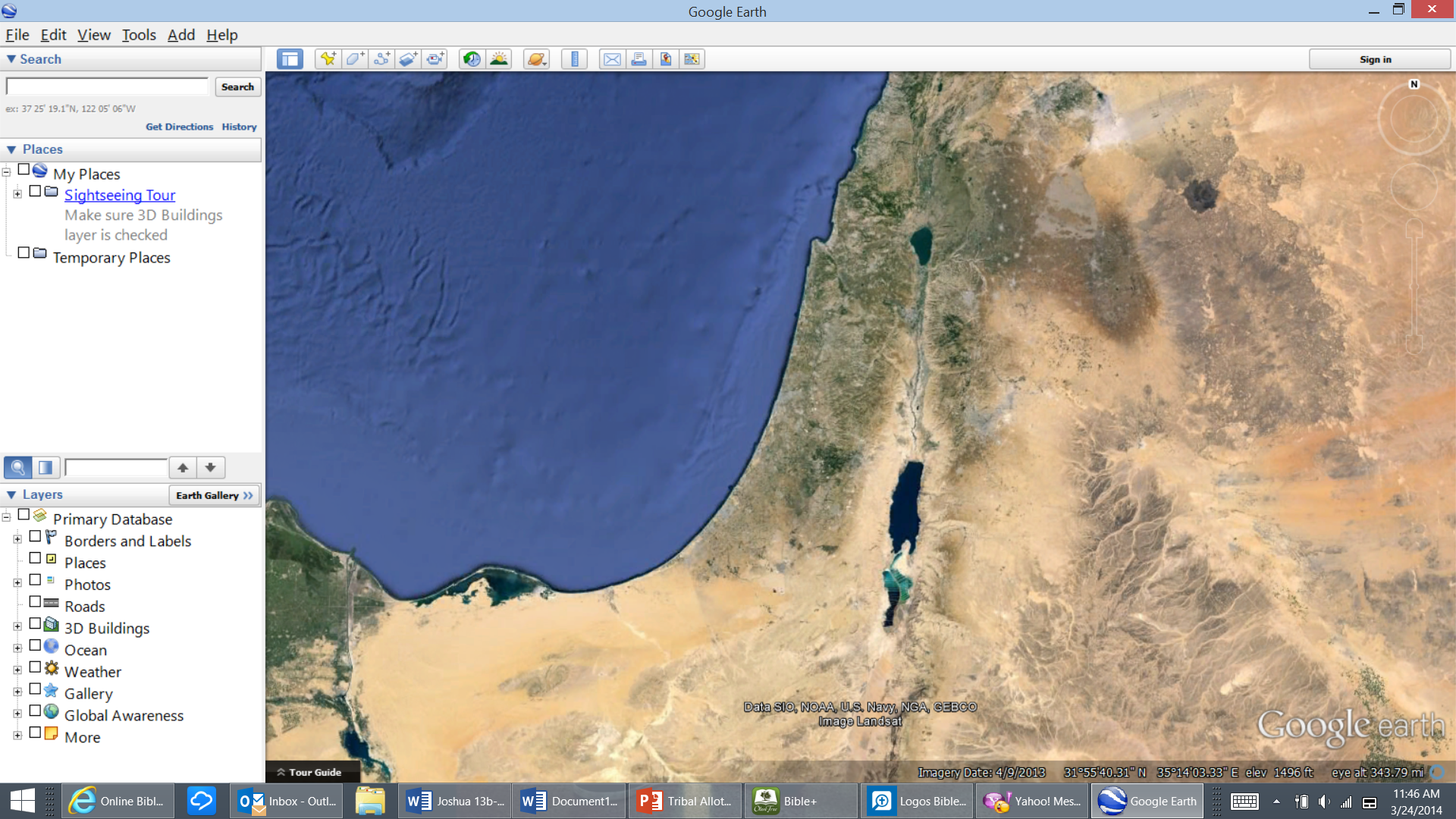 NAPHTALI
Allotment of the 12 tribes
ASHER
MANASSEH
ZEBULON
ISSACHAR
MANASSEH
EPHRAIM
GAD
DAN
BENJAMIN
JUDAH
REUBEN
SIMEON
3 4 – 3 6
3 4 – 3 6
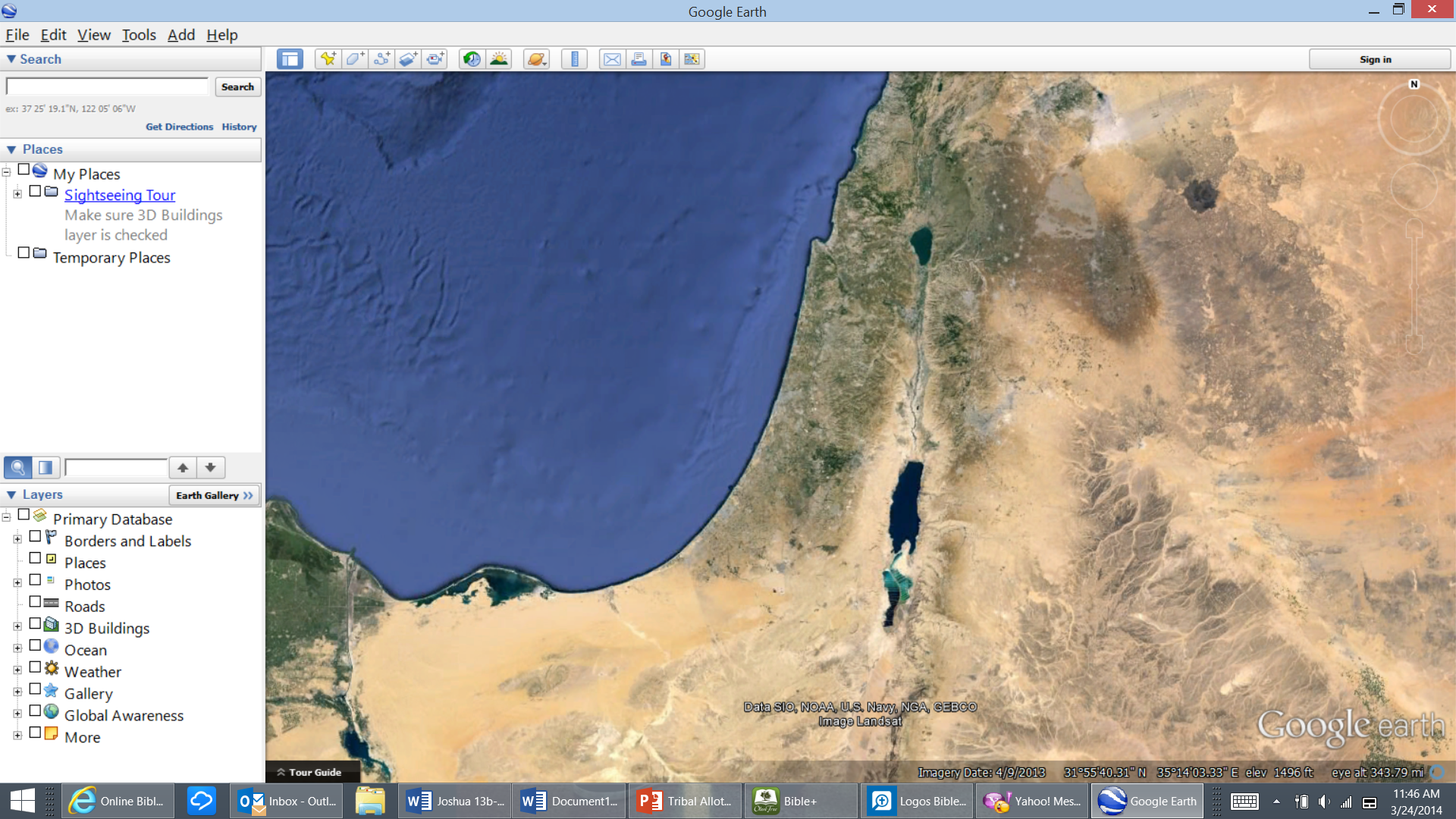 Cities of the Kohathites (12)
Cities of the Gershonites (11)
42 cities
Cities of the Merarites (10)
Cities of the Aaronites (9)
3 4 – 3 6
3 4 – 3 6
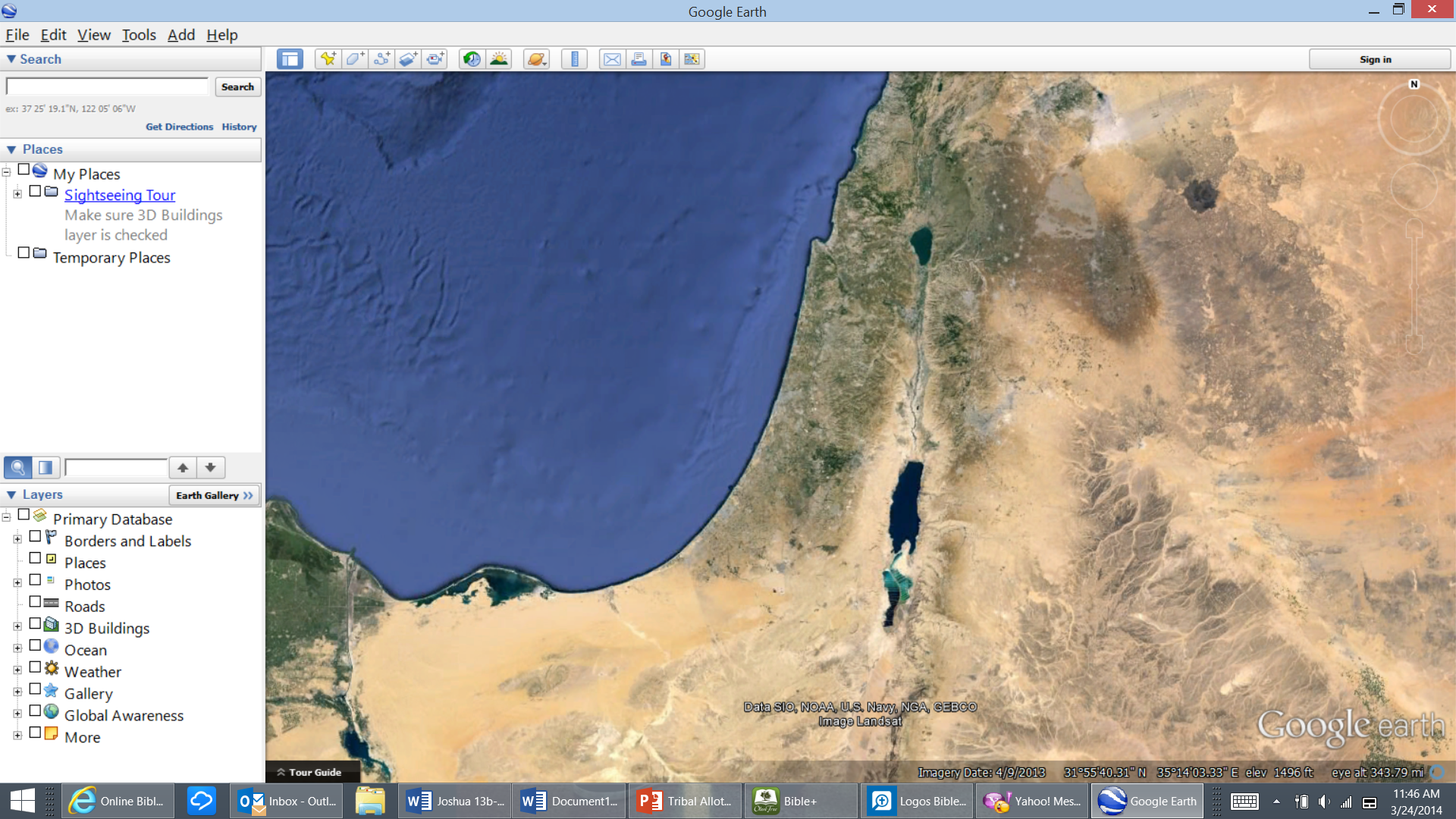 Kedesh
Cities of Refuge (6)
Golan
Ramath Gilead
Shechem
Hebron
Bezer
3 4 – 3 6
3 4 – 3 6
Avenger ~ go'el
Variously translated avenger, redeemer, relative (kinsman)
Deut. 25:5-10
Criteria:
1. Relative
2. Willing
3. Able
3 4 – 3 6
Is. 44:6 ~ Thus says the Lord, the King of Israel,And his Redeemer, the Lord of hosts:“I am the First and I am the Last;Besides Me there is no God.”
1. Relative
2. Willing
3. Able
3 4 – 3 6
3 4 – 3 6
Ransom ~ KJV, satisfaction
3 4 – 3 6
3 4 – 3 6
1 Cor. 10:6 ~ Now these things became our examples, to the intent that we should not lust after evil things as they also lusted.
3 4 – 3 6